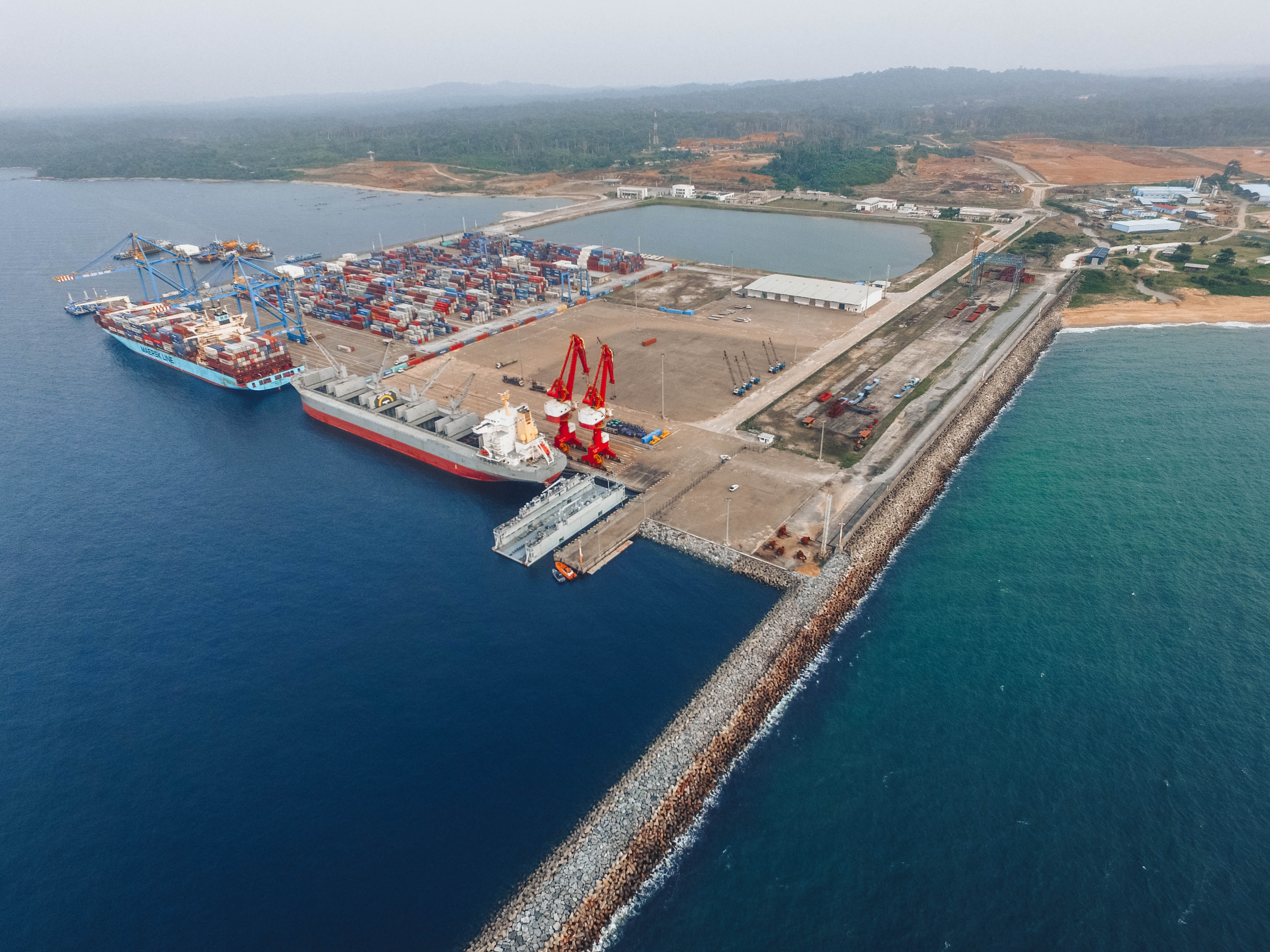 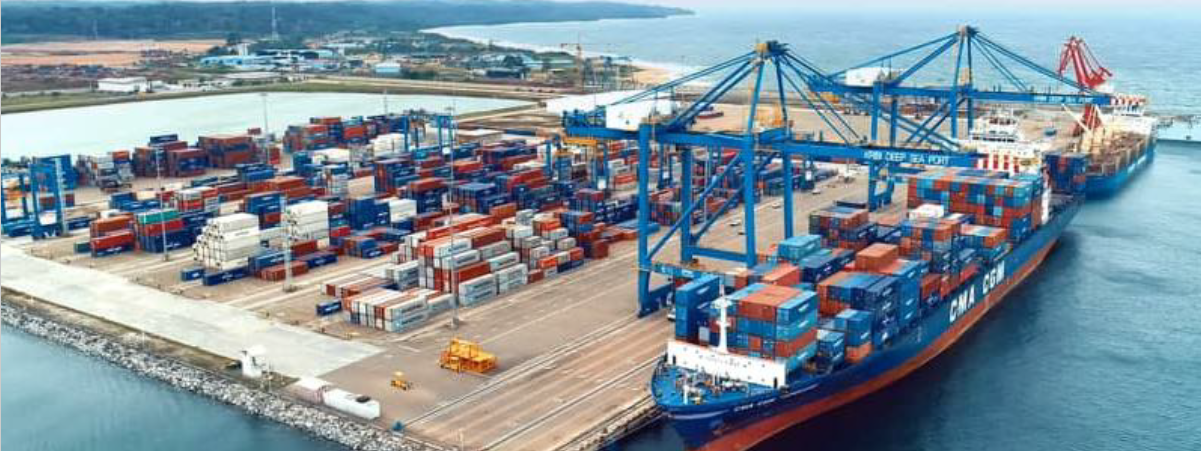 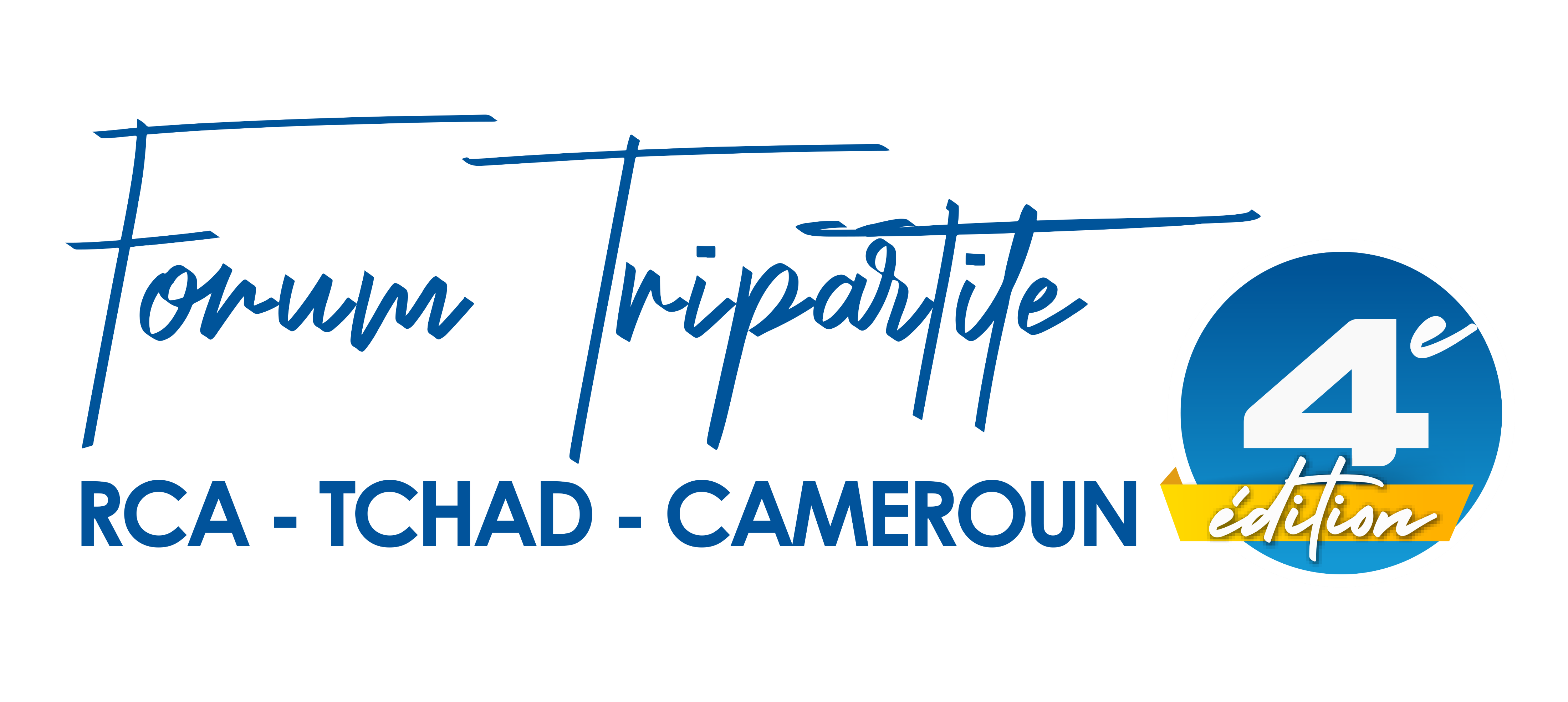 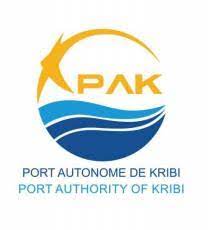 PRESENTATION DU PORT DE KRIBI
Kribi – 10/01/2024
[Speaker Notes: E. JEHANNO]
Historique du lancement du Port de Kribi
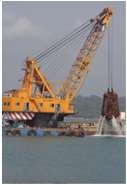 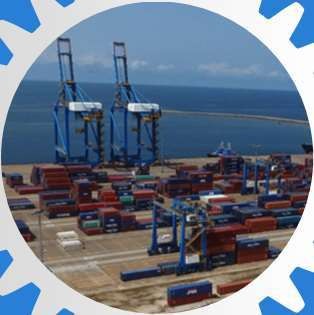 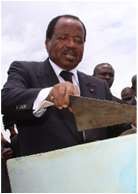 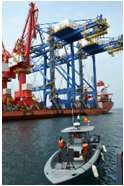 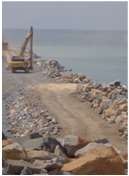 DE CONSTRUCTION
2005
2008
2011
2015
2016
2018
Début des opérations  commerciales
Mise en place de l’équipe  de gestion du PAK
Réception des travaux  Sélection des concessionnaires  (TAC,TP, Remorquage)
Signature de la convention de  financement entre l’Etat du  Cameroun et CHINA EXIMBANK  Lancement des travaux
Décision du gouvernement  de réaliser le projet  Création de l’équipe-projet  Organisation d’une table  ronde des investisseurs
Réalisation de l’étude de  faisabilité
2
PRESENTATION PORT DE KRIBI
SIP: KRIBI SMART PORT
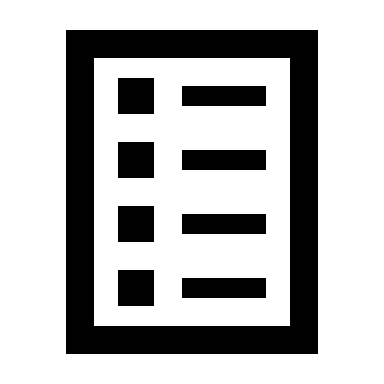 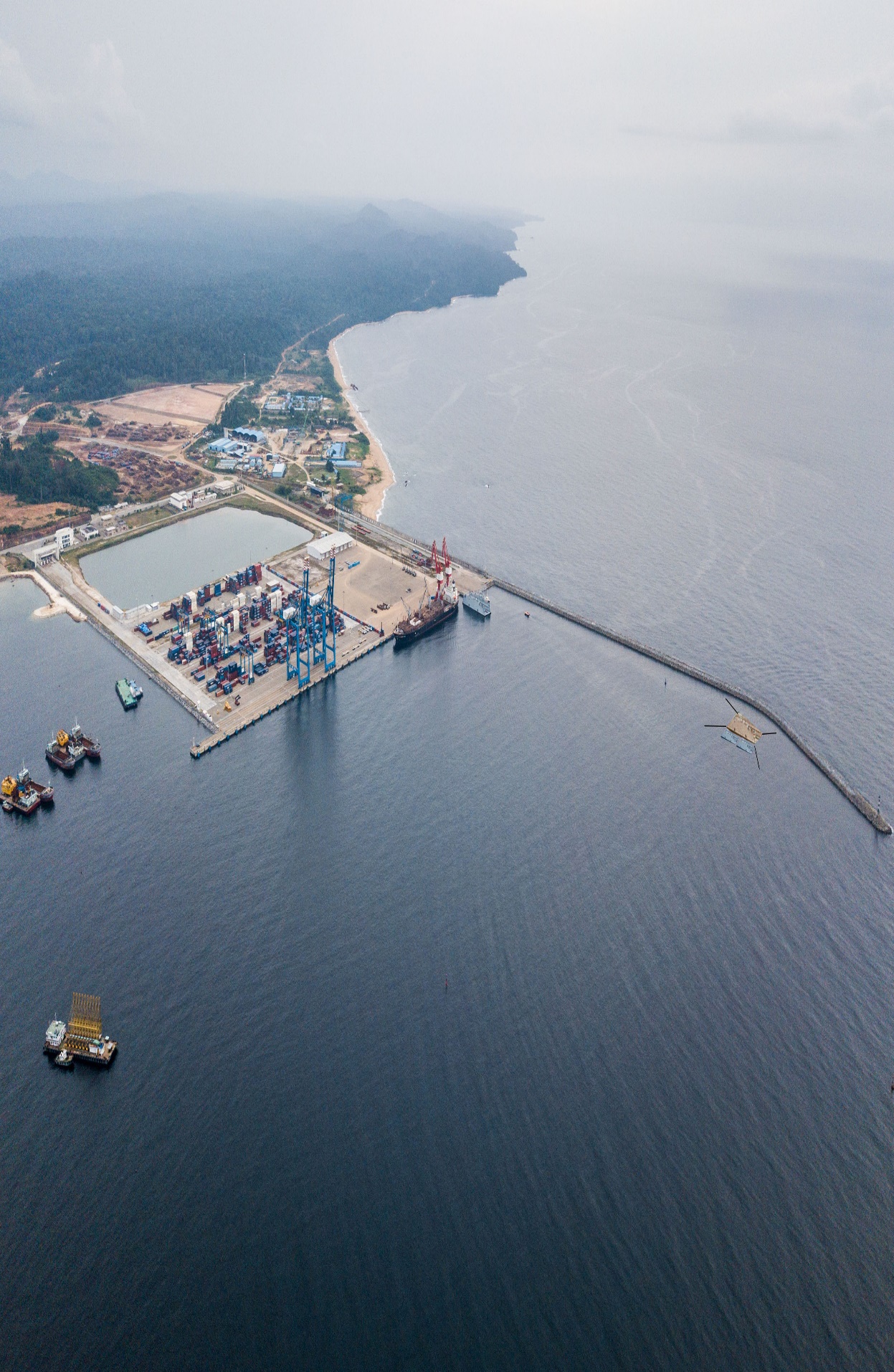 Guichet Unique E-GUCE, Facturation via EDI
Zone Logistique
Terminal Polyvalent
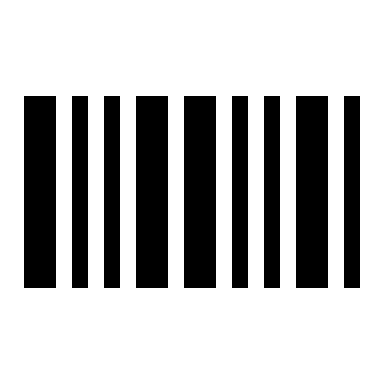 Scanning marchandises
1,6 Mds 
FCFA
Digue de protection
ERP
DEX: Gestion des facture, concessions, statistiques
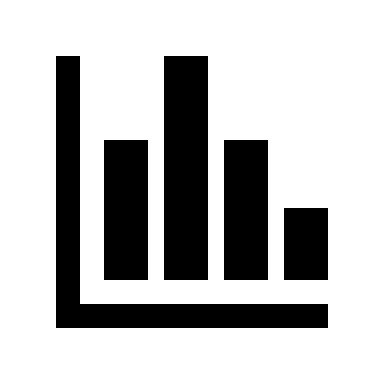 Terminal à conteneurs
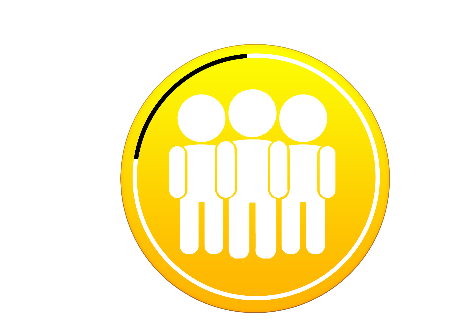 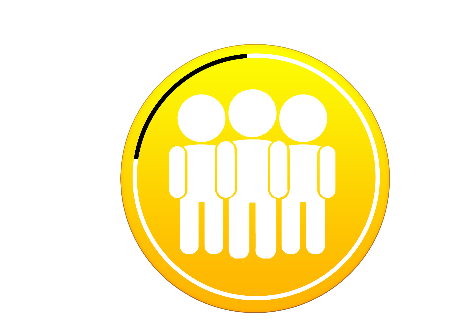 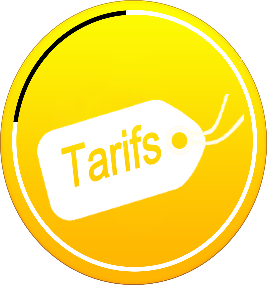 Commissionnaires agréés: Demande d’accès dématérialisées
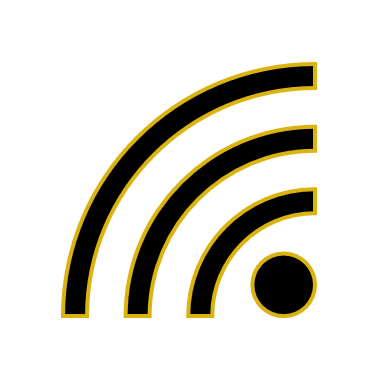 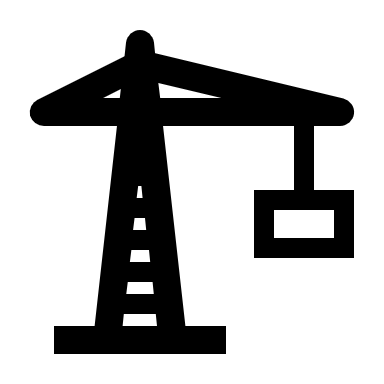 DES PARTENAIRES À LA RENOMMÉE INTERNATIONALE
DES TARIFS COMPÉTITIFS
Remorquages / Lamanage
FLUIDITE DES PROCEDURES
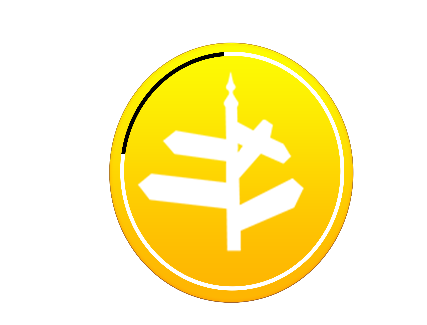 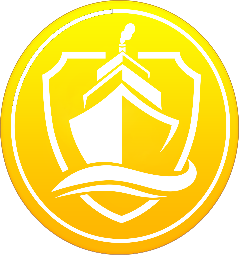 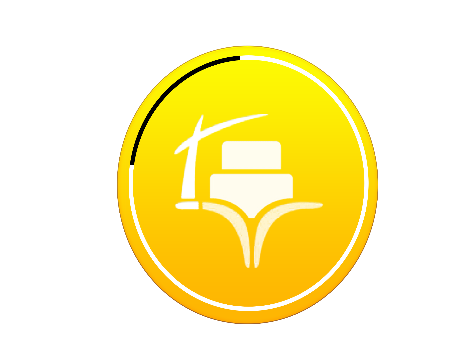 UN POSITIONNEMENT GÉOGRAPHIQUE STRATÉGIQUEMENT ENVIABLE
UNE INFRASTRUCTURE MODERNE
D’EXCELLENTES CONDITIONS NAUTIQUES ET DE NAVIGABILITÉ
3
3
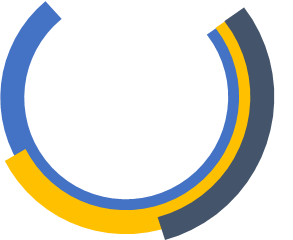 Quelques Performances
Chiffres clés sur 05 ans
Généralités
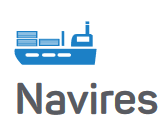 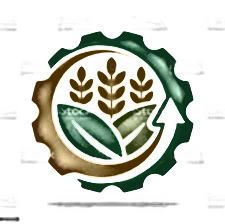 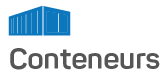 M’chises
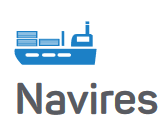 Hors transbordement
Plus d’un million d’evp déjà opérées de Avril  2018 à  2022.
1946 escales déjà opérées de Avril  2018 à  2022.
Plus 42 MT déjà traitées  d’avril  2017 à  2022.
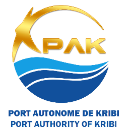 4
4
Quelques Performances
Chiffres clés sur 05 ans
Trafic escale
Navires LNG
Navires T. EBOME
Navires T. KK1
Navires TPOL
Navires PC
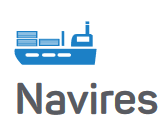 par rapport
 à 2021
par rapport
 à 2021
par rapport
 à 2021
par rapport
 à 2021
par rapport
 à 2021
par rapport
 à 2021
+93,5 %
+15 %
-42% %
+4,3 %
-12 %
+5,02 %
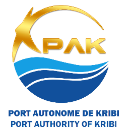 +14%
5
NB: * Escales techniques
5
Bilan Annuel des Activités Portuaires
Développement Logistique
ZIP
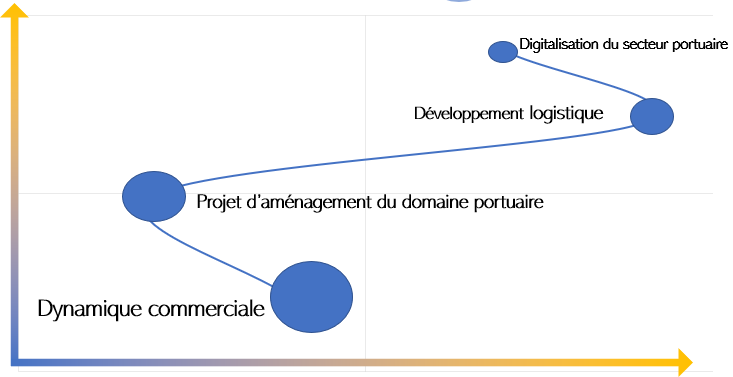 Centre Vie et Parking Poids Lourds
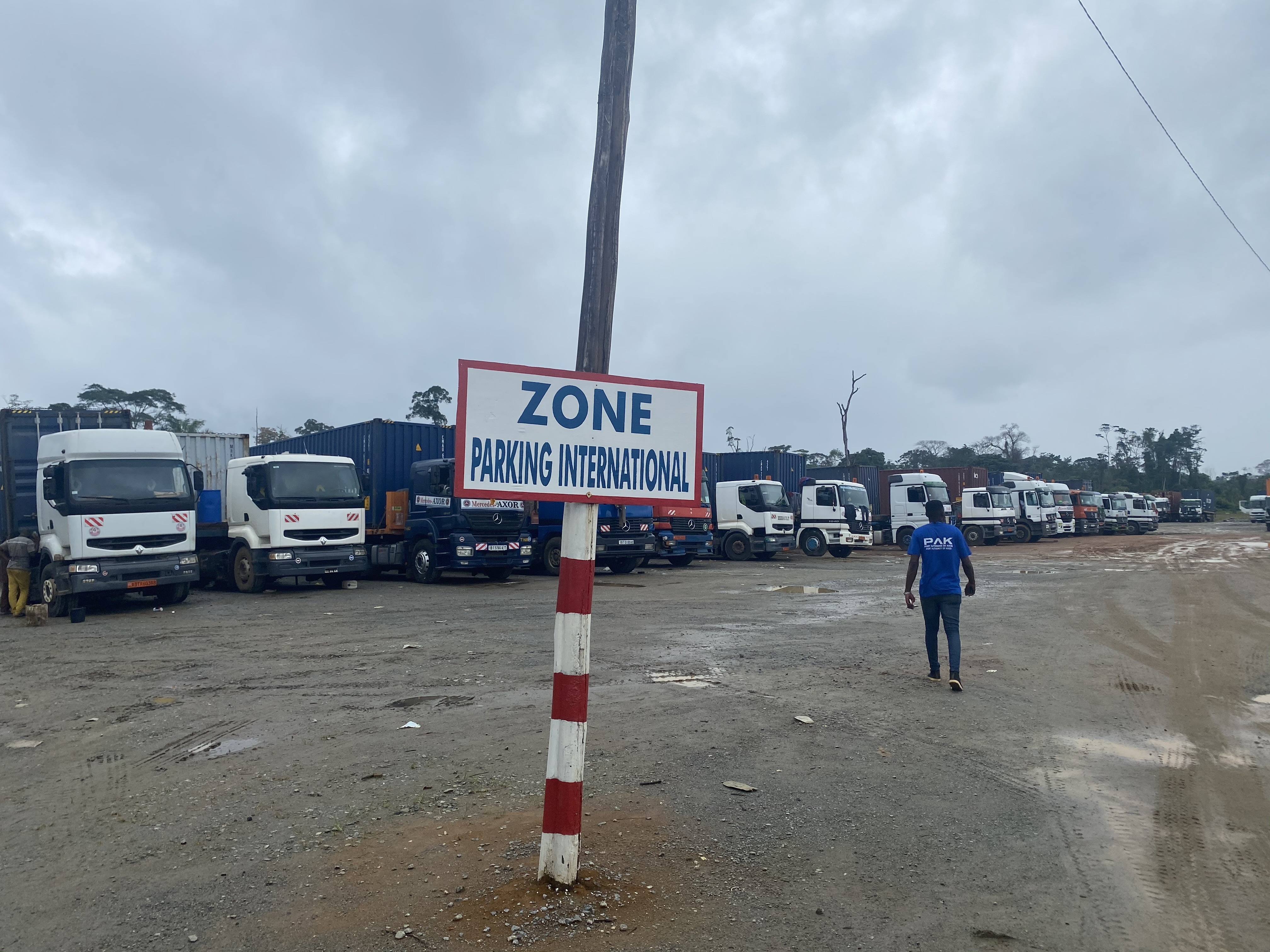 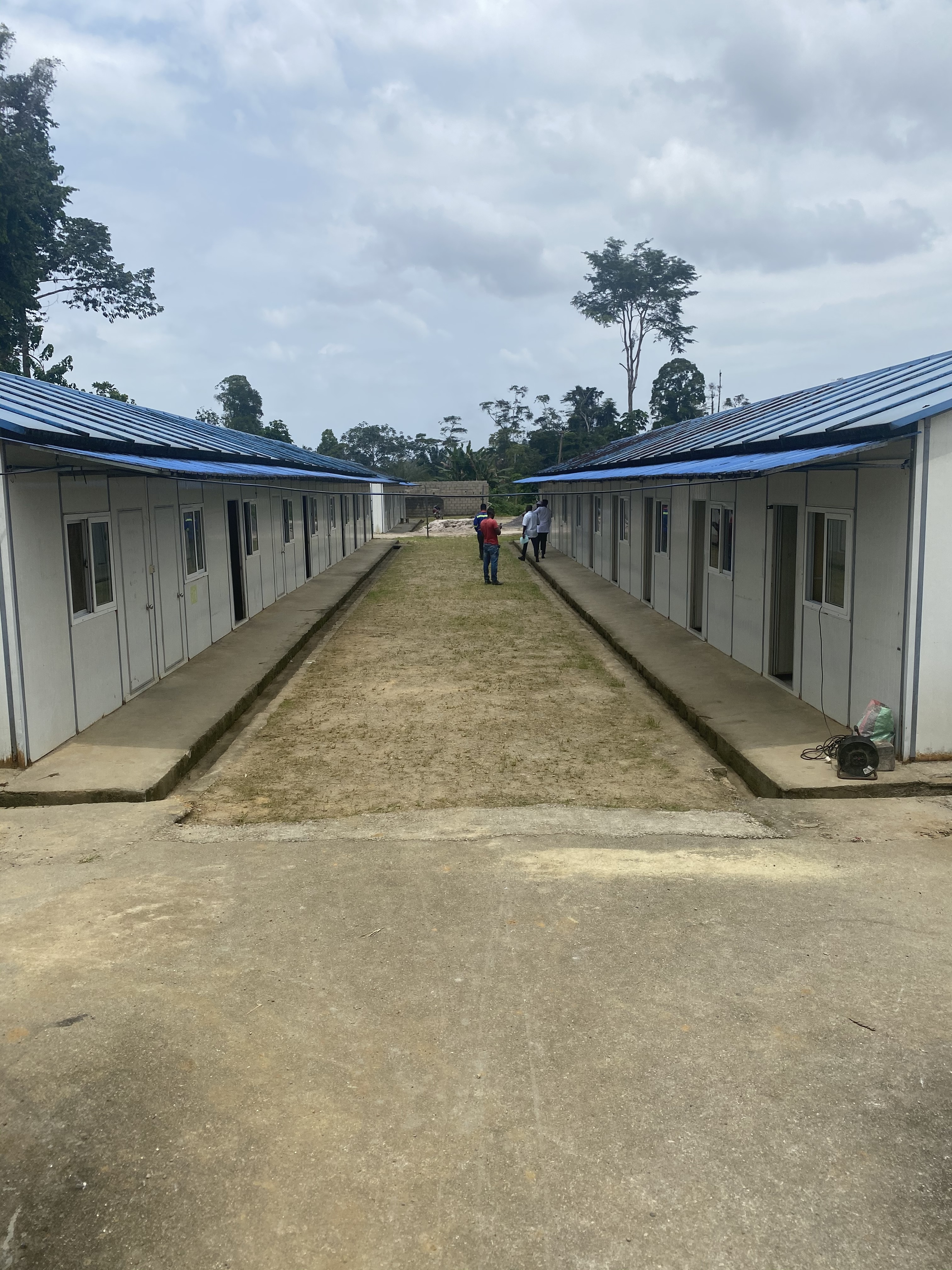 Entrepôts /  Magasins
Magasins /  Entrepôts
PLUS DE 35 000 m2 de superficies deja disponibles
Caractéristiques techniques: 

 Localisation: Autoroute kribi-Lolabe   N17
 Superficie totale: __ hectares
 Superficie phase 1: __ hectares
 Superficie phase 2: __ Hectares
 Capacité d’accueil actuelle: 200camions
 Capacité d’accueil finale: 800 camions
 Alimentation en eau et électricité et latrines
 18 chambres, équipées de 02 lits chacune
Autoroute Kribi - Lolabe
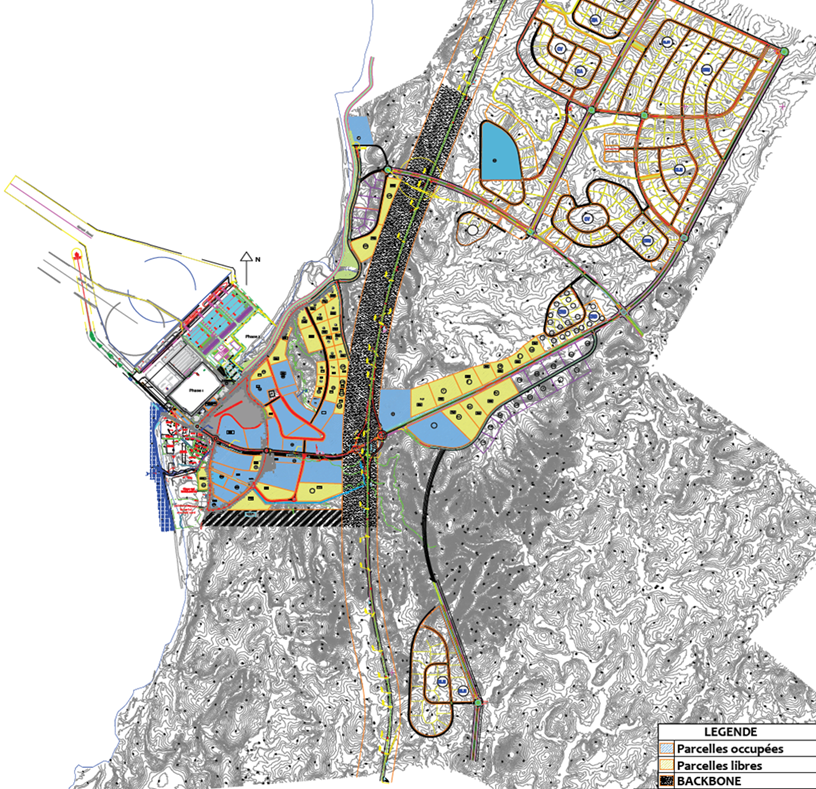 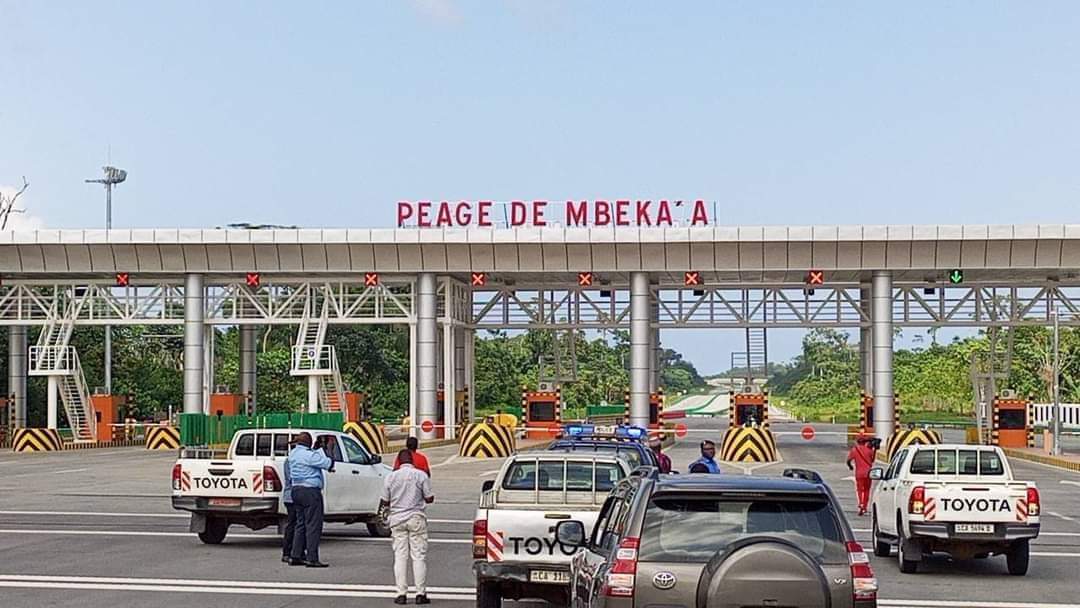 PLUS DE 72 500 m2 de superficies entrepôts en cours de construction
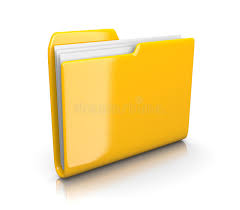 107 000 m2 de superficies  entrepots disponibles d’ici la fin d’année 2023
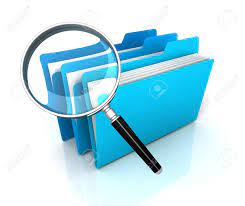 6
Digitalisation
Etat des lieux
zoom sur la dématérialisation des procédures du commerce extérieur au port  de Kribi
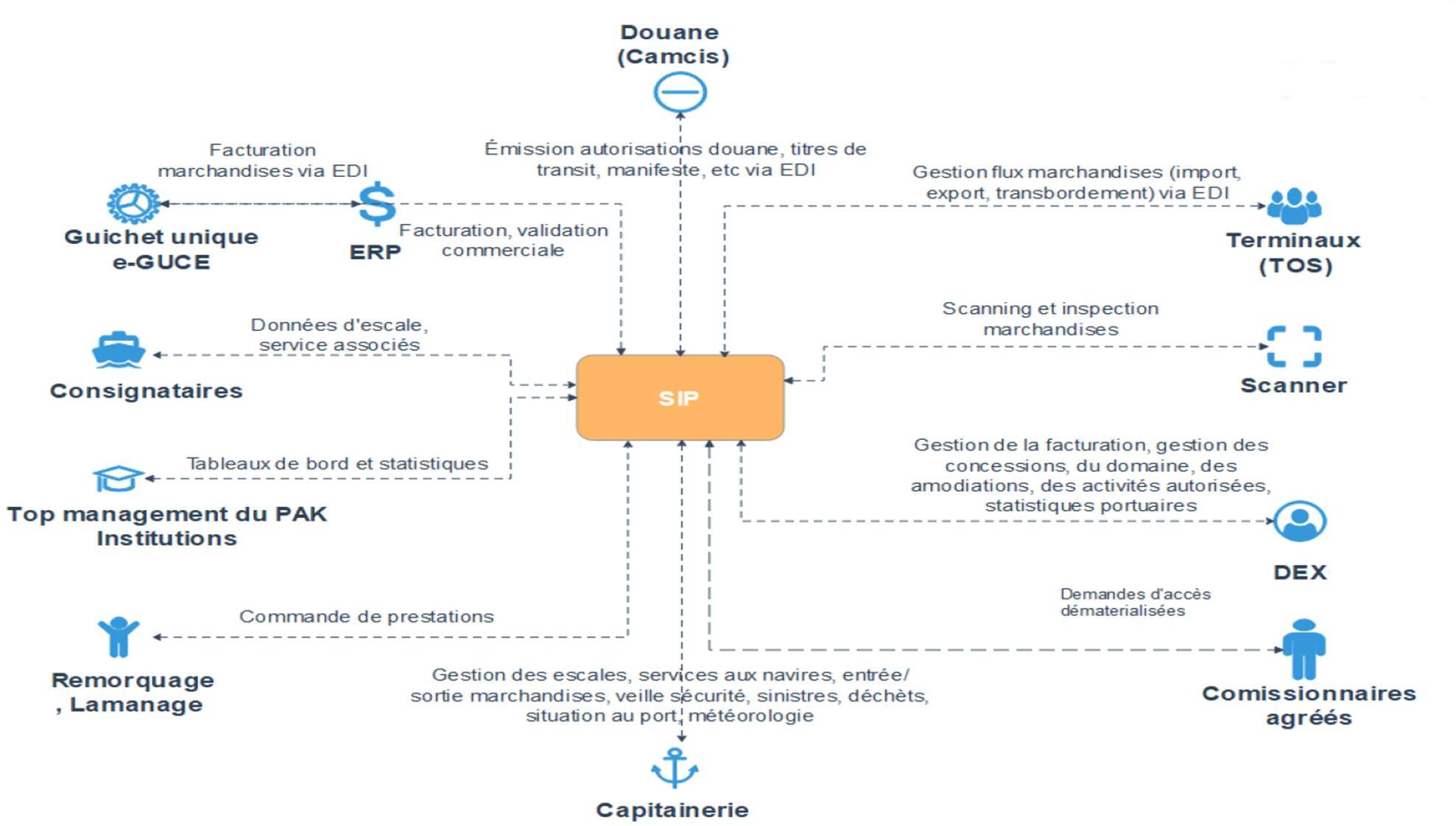 09 Administrations Techniques et Services  Etatiques installés dans l’enceinte portuaire de  Mboro.
SIP
DOUANE
MINADER
MINFOF
CNCC
MINSANTE
MINEPIA
MINEPDED
MINT (DAMVN)
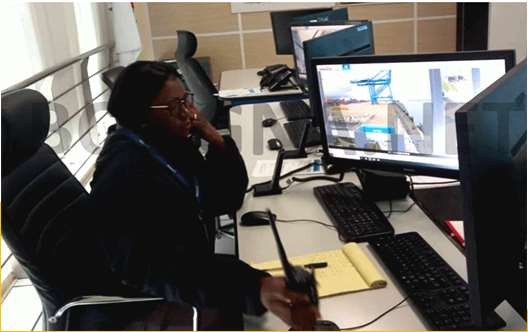 La dématérialisation a permis à l’écosystème des formalités du Commerce Extérieur au Cameroun d’enregistrer de profondes  mutations grâce à l’adoption et à l’usage progressif des TIC.
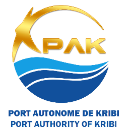 ARRIMAGE AU PROCESSUS 100% DEMANTERIALISATION EN COURS…
6
Régulation des Activités Portuaires
Axes de Projection
Vision
1.Paiement électronique des redevances PAK
2.Lutte contre la prolifération des faux frais ;
3.Mise à jour du recueil général des tarifaires des différentes Administrations Techniques intervenantes au port de Kribi
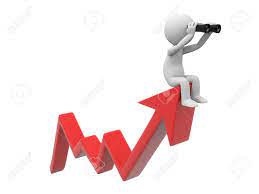 11
AXES 
DE PROJECTION
4.Organisation conjointe PAK-MINFOF-Douane d’un atelier d’information et de sensibilisation des opérateurs de la filière bois sur les procédures de traitement des dossiers d’exportation de bois par les services du MINFOF au port de Kribi.
La vision des activités portuaires Durant l’exercice 2023
5.Mise en place d’un système d’orientation générale des clients vers les administrations techniques en marge de la dématérialisation de leurs procédures dans le SIAT
6.Etude en vue de la mise en place d’un outil de suivi de contrôle et d’évaluation des activités des entreprises relevant du régime de transfert au port de Kribi.
7.Généralisation de la révision des coûts de veille sécurité ;
8.Distribution de la connexion internet à tous les opérateurs du domaine portuaire,
10.Vulgariation du règlement d’exploitation particulier 2022
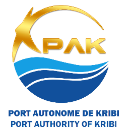 11.Renforcement de la coopération avec les grandes lignes maritimes
7
Graphe : Poste de contrôles sur les corridors de transit de juin 2019 à septembre 2023 (Dernière descente).
Point sur les corridors
Axes de Projection
Graphe : Poste de contrôles sur les corridors de transit de juin 2019 à septembre 2023 (Dernière descente).
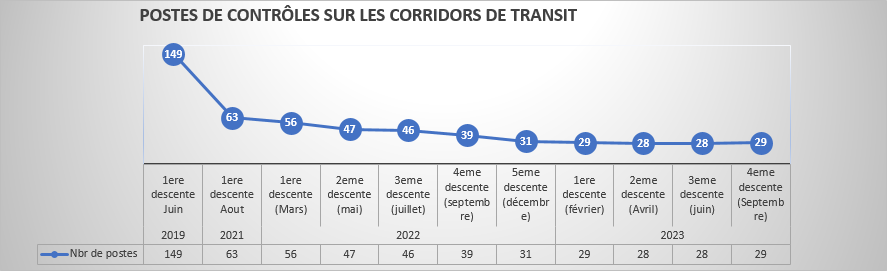 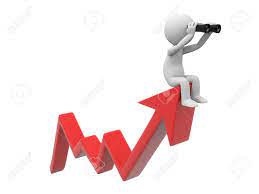 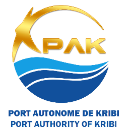